Путешествие по Ярославским сказочным героям
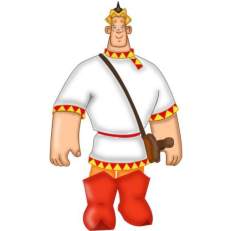 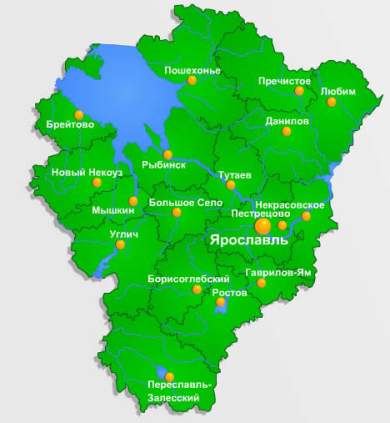 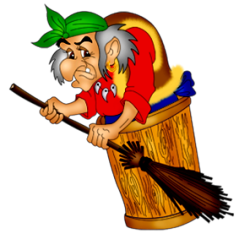 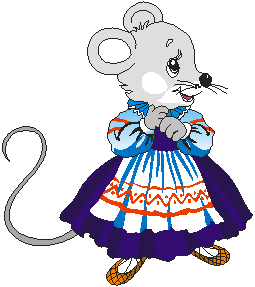 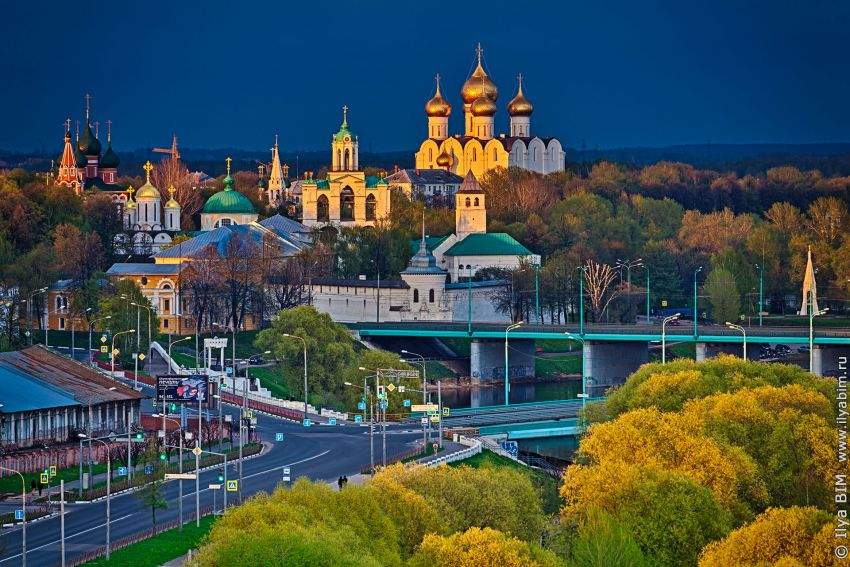 В Ярославле много церквей, храмов и 
монастырей, которые привлекают своей 
красотой.
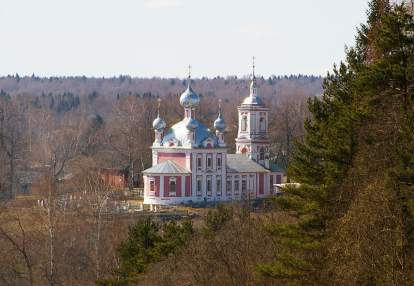 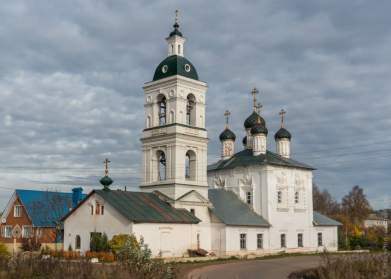 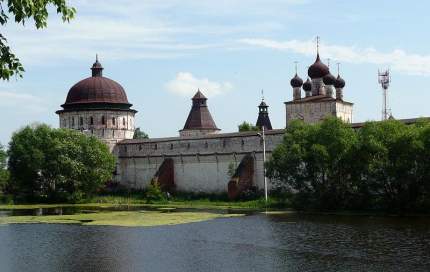 Набережная Ярославля, где сливаются две
реки: Волга и Которосль.
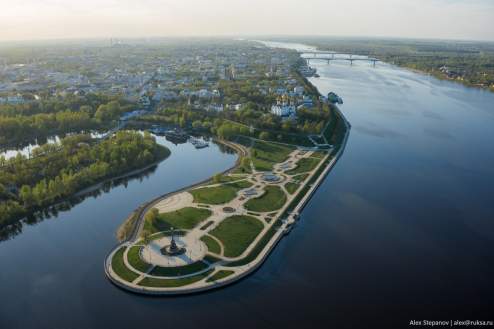 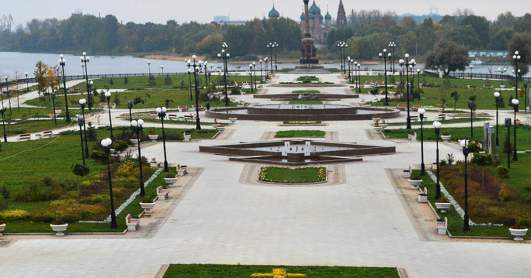 Музеи
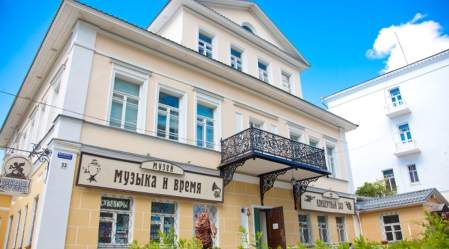 Музей «Музыка и время»
Музей истории города Ярославля
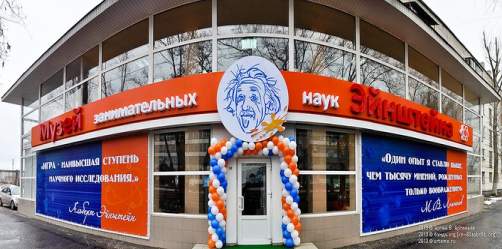 Музей занимательных 
наук Эйнштейна
Музей «Мой любимый мишка»
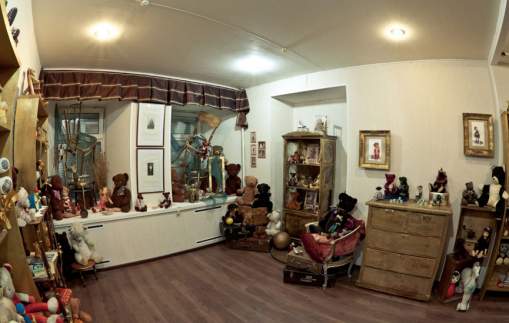 Село Кукобой
Село окружено живописными густыми 
лесами. Скорее всего именно поэтому 
здешнее место считается «Родиной Бабы 
Яги».
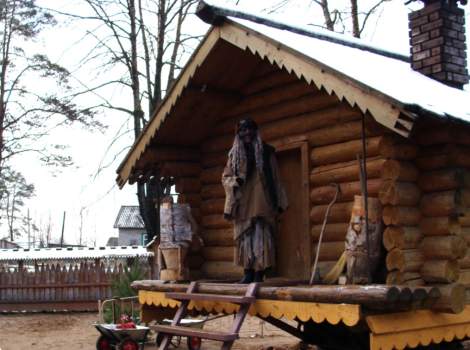 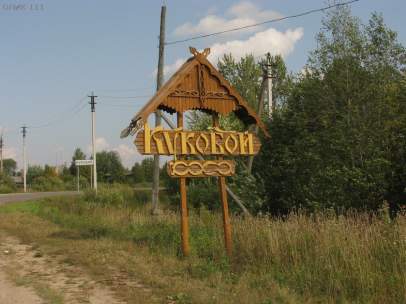 Однако село Кукобой славится не только 
героиней сказок, но и Спасским собором 
который величаво возвышается в центре 
села.
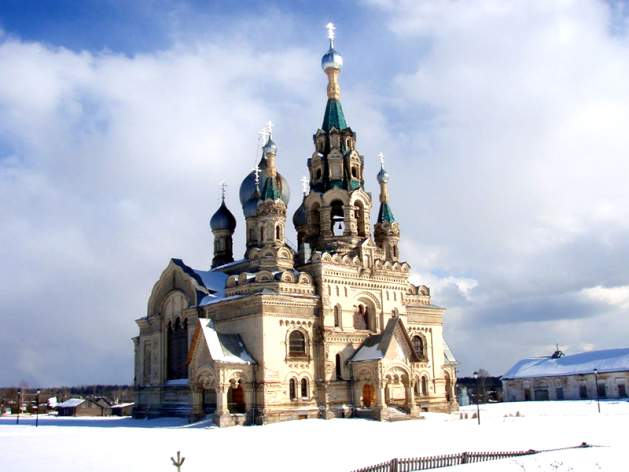 Город Пошехонье
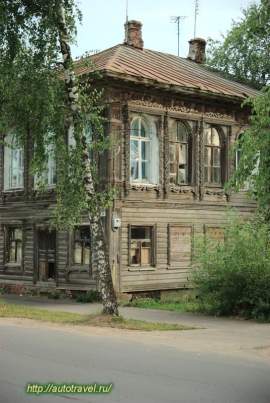 В городе хорошо сохранились 
купеческие постройки
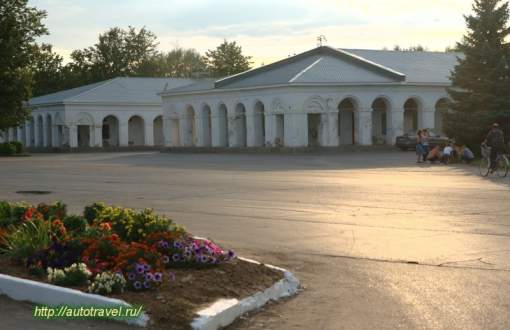 На центральной площади 
расположены торговые ряды
Резиденция Водяного
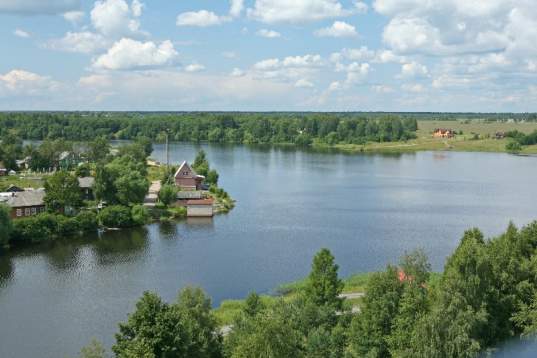 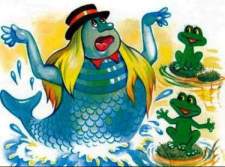 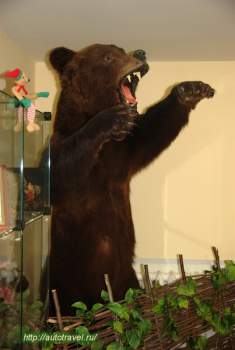 Музей медведя «Топтыгин дом»
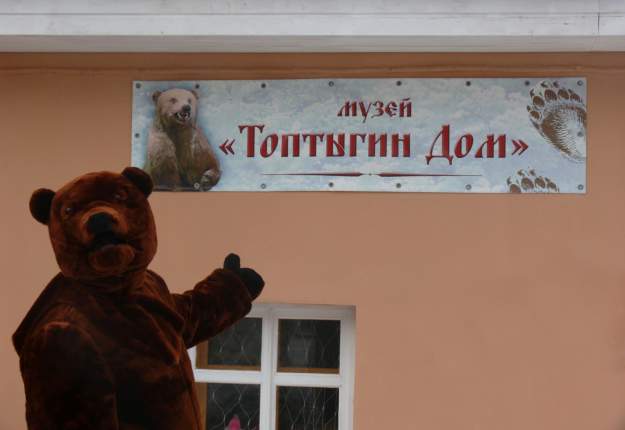 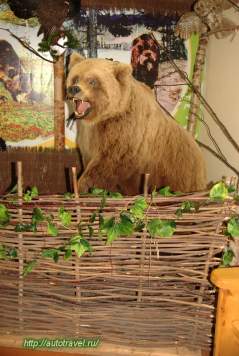 Город Мышкин
Мышкин – небольшой, но удивительно красивый
городок в Ярославской области, на берегу 
Рыбинского водохранилища.
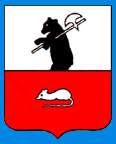 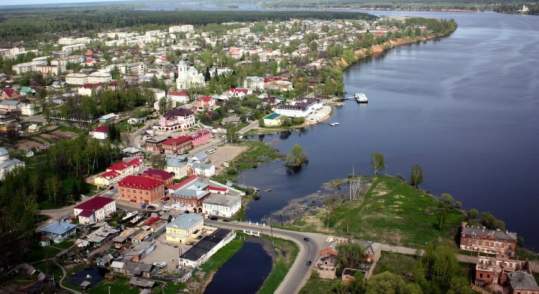 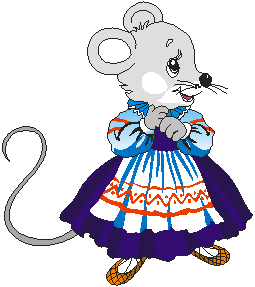 Музеи Мышкина
В Мышкине множество необычных
музеев, благодаря которым этот город 
стал известен не только по всей России, 
но и за её пределами.
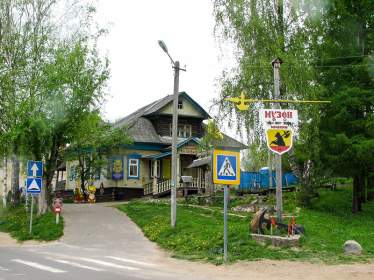 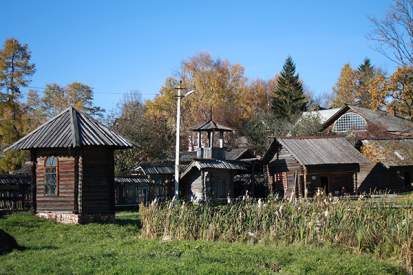 Музей Малых форм крестьянской архитектуры.
Музей Мыши
Музей валенок, где собрана интересная
коллекция мышкинских валенок.
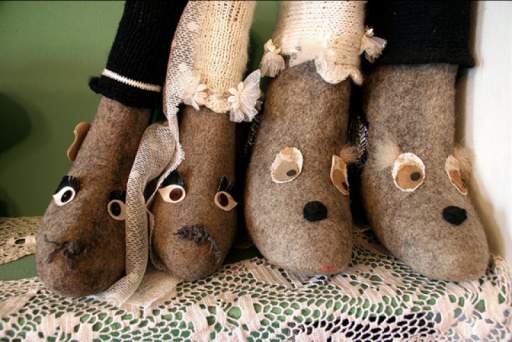 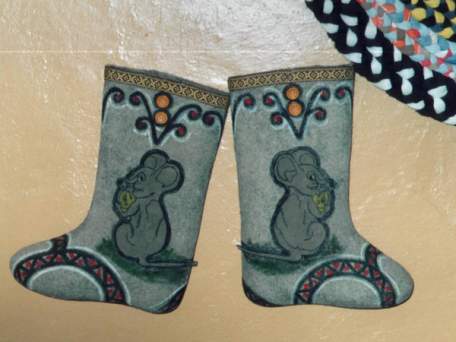 Ростов Великий
Ростовский кремль.
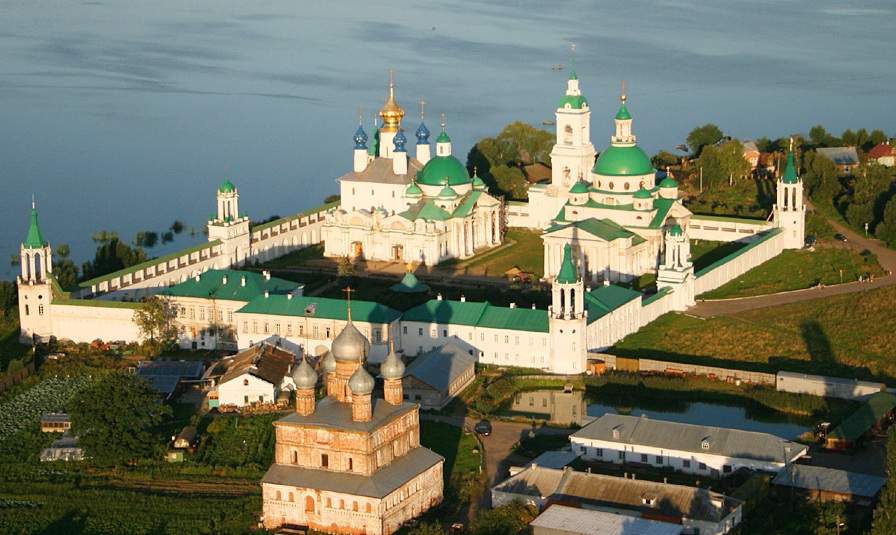 Ростовская звонница
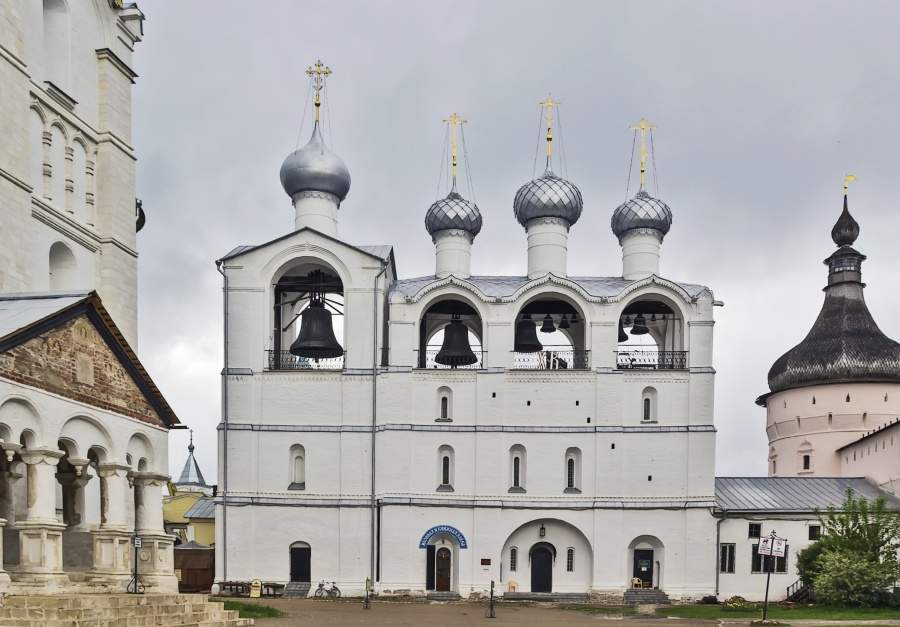 Ростовская финифть.
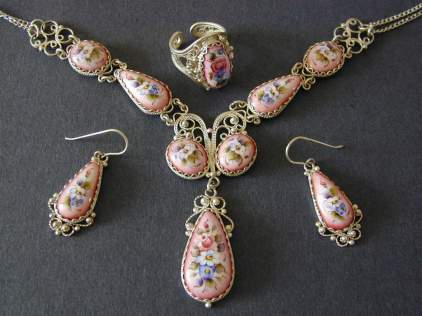 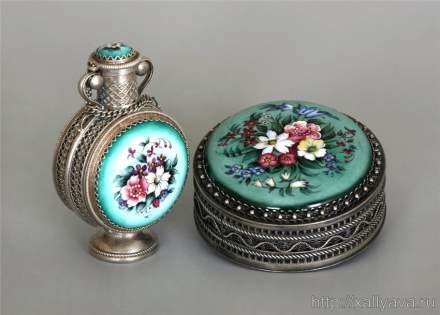 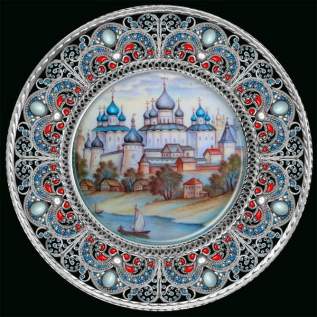 Дом-музей щуки
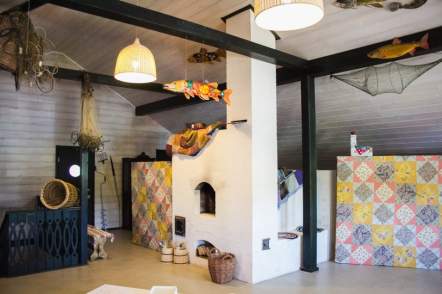 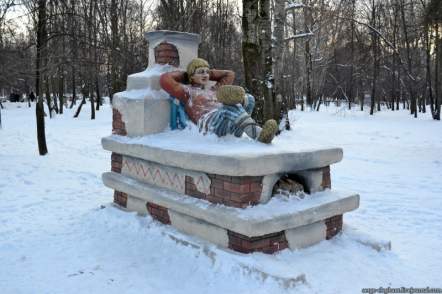 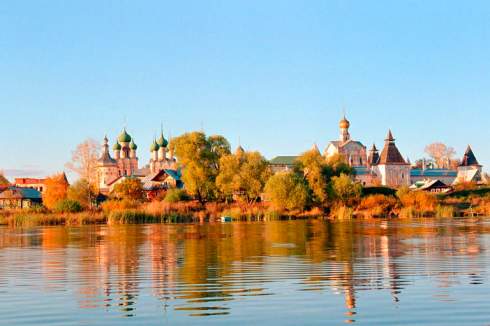 Озеро Неро
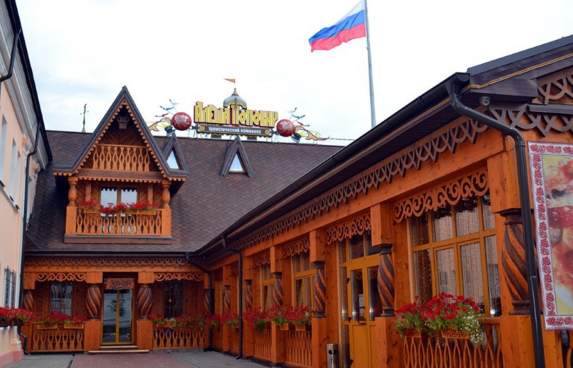 Купеческая усадьба 
Алеши Поповича
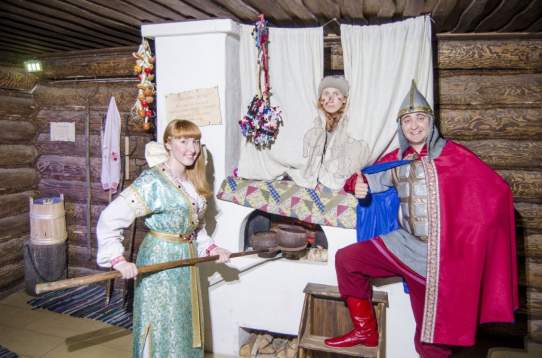 Село Ермаково
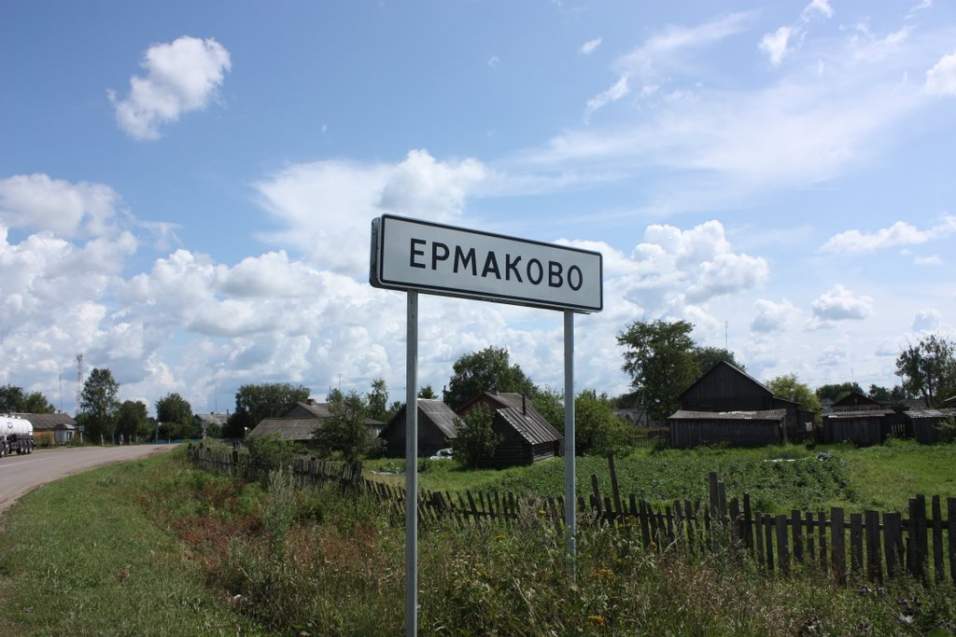 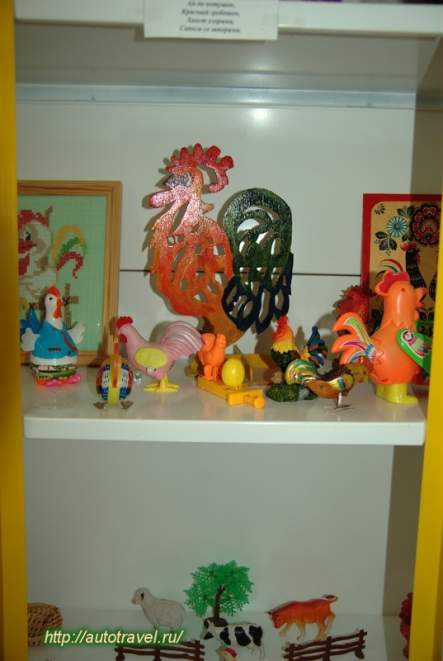 Музей курочки Рябы
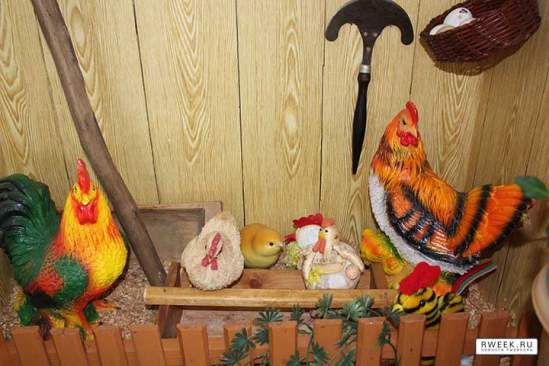